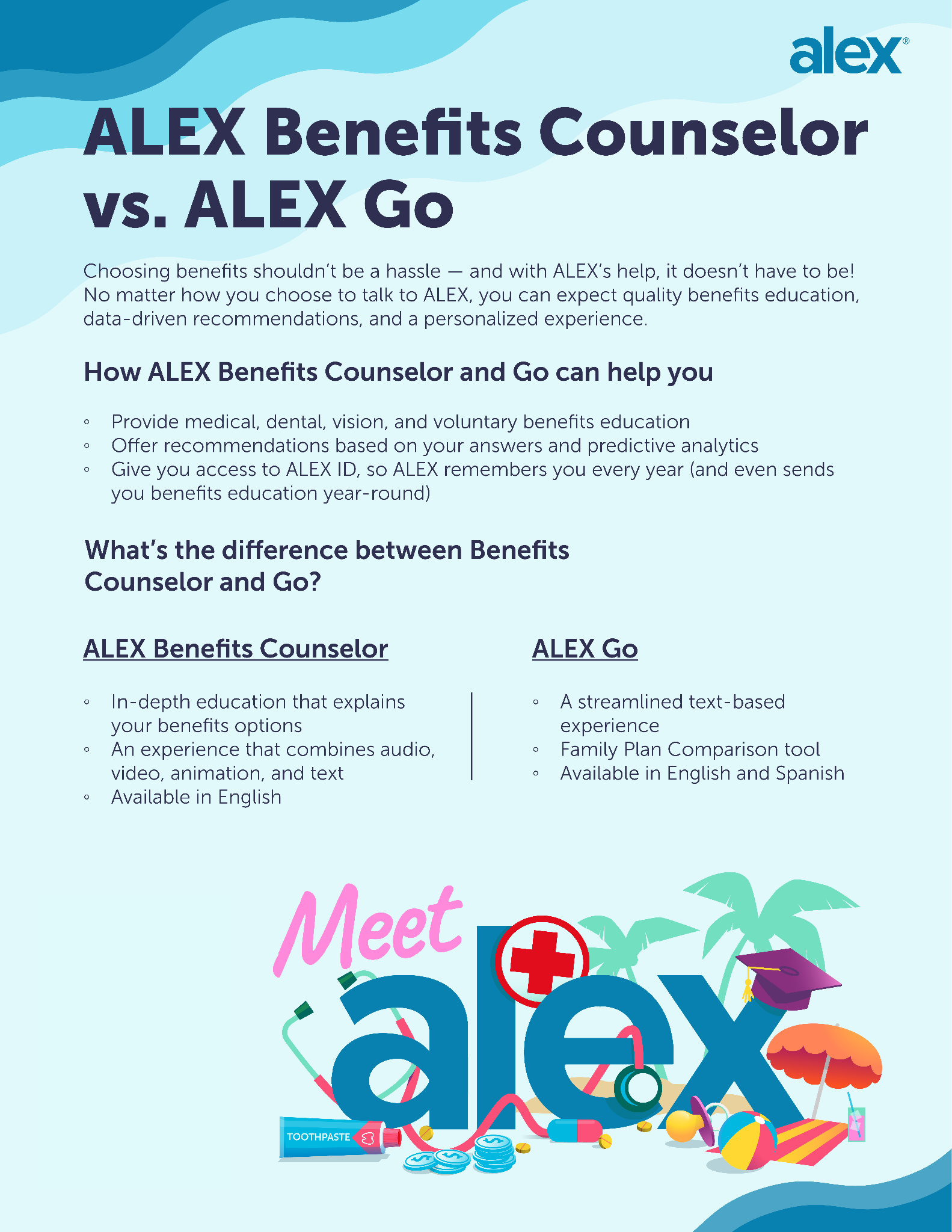 YOUR LOGO HERE
YOUR LOGO HERE
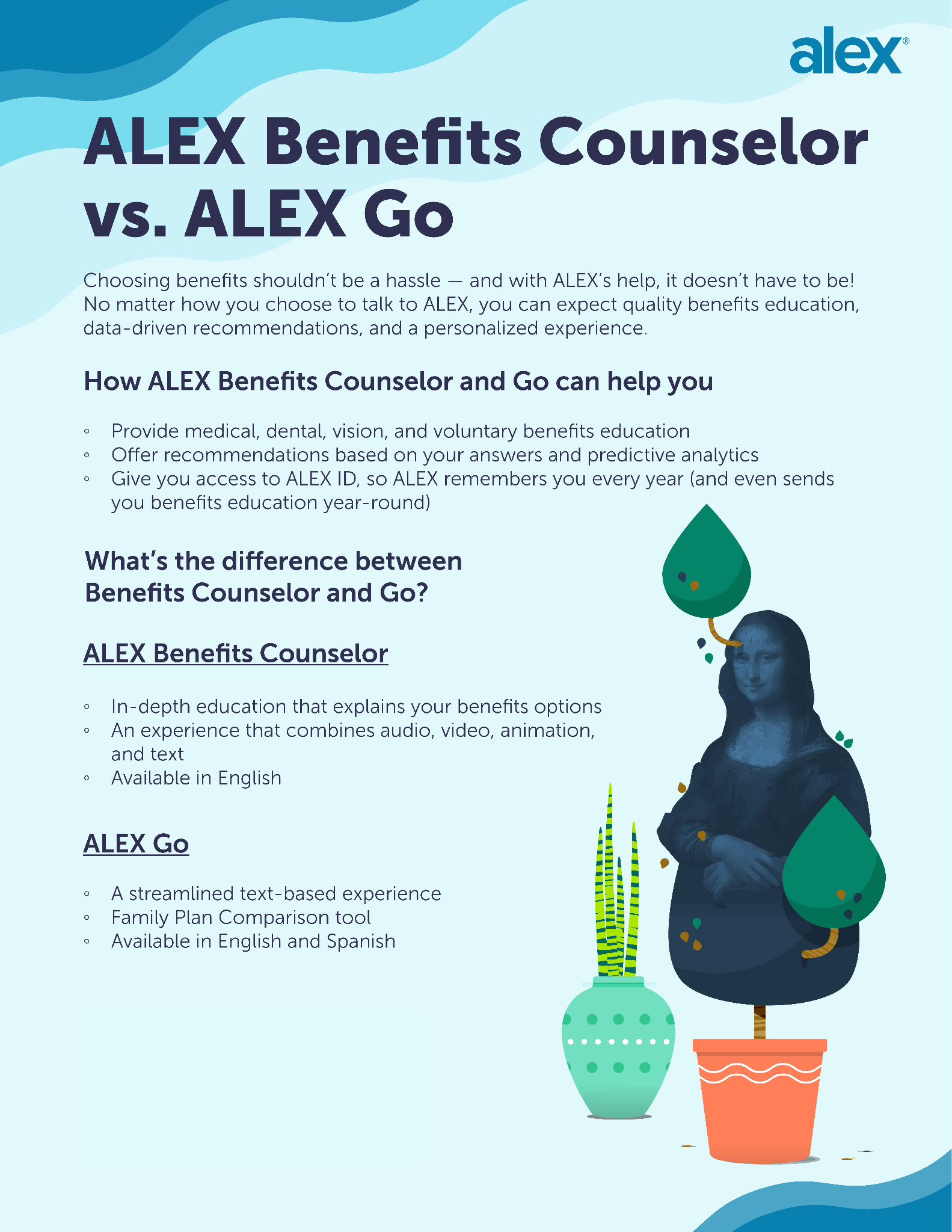 YOUR LOGO HERE